Кыргыз тили 4 – класс
Мугалим: Карабаева Гүлбарчын
Сабактын темасы: Ден соолук
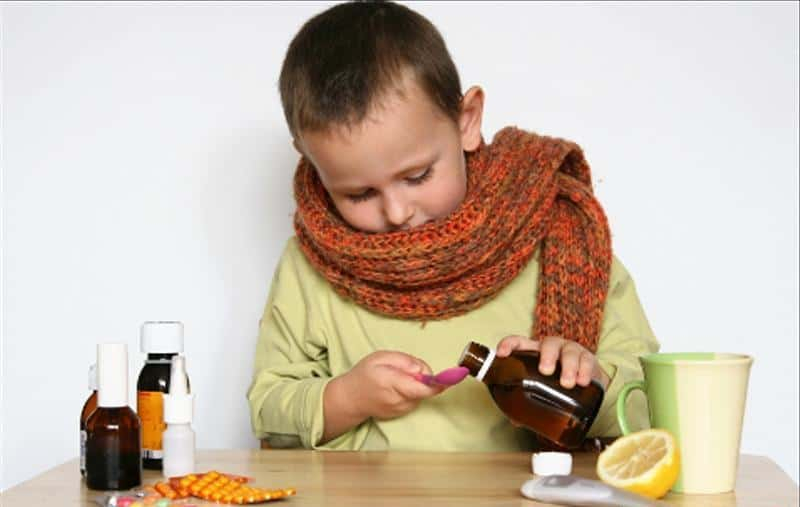 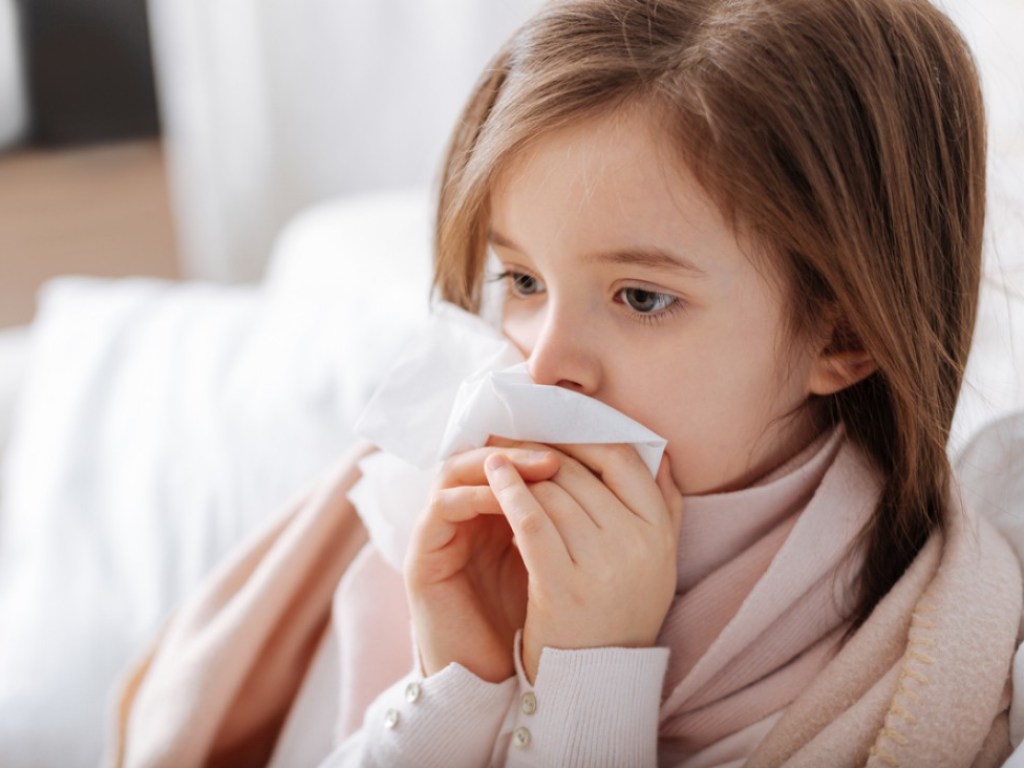 Сабактын максаты:
1.Берилген текст аркылуу балдар 
баарлашып сүйлөө кебин өстүрөт

2.Ден соолугу, ал- жайы тууралуу жаңы 
сөздөрдү оозеки кебинде колдоно алат

3. Өз ден соолугуна кам көрүү 
керектигин түшунөт.
Жаңы сөздөр менен таанышабыз,
сөздүгүбүзгө жазабыз
ал-жайы-самочувствие
жөтөлдү- кашлял
кыйналган жок- не испытывал
трудностей
өтүлгөн- пройденный
суук тийиптир- простудился
чүчкүрдү – чихал
эти ысыды-поднялась температура
Толуктагыла
Мен _________________            Мен жөтөлдүм                    
Сен _________________
Сиз  чүчкүрдүңүз
Ал __________________
                                                           мага
                                                            ______
                                                      ______                          суук тийиптир
Сен _________________                  Ага
Сиз _________________                                                      
Ал жөтөлдү
Жазгүлгө эмне болду?
3- көнүгүү,129-бет тексти окуйбуз
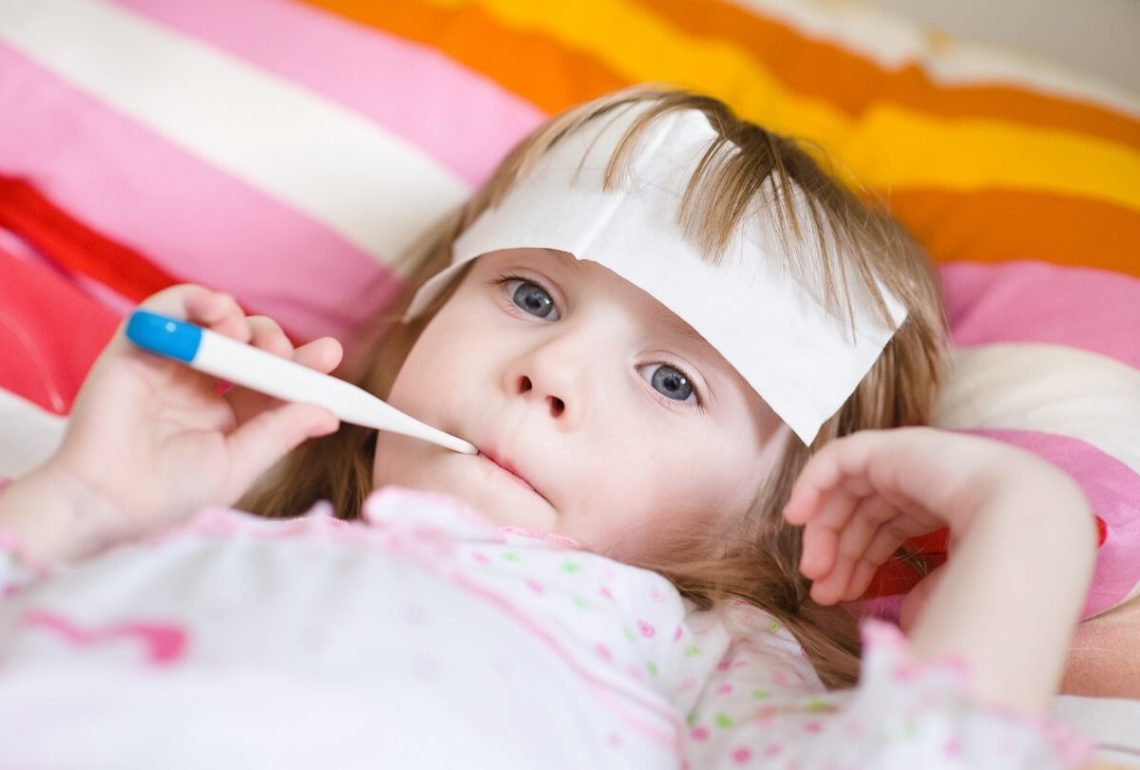 Суроолорго жооп беребиз
Жазгүлгө эмне болду?


Дарыгер эмне кылды?
3.Кимдер ал жайын сурап турушту?
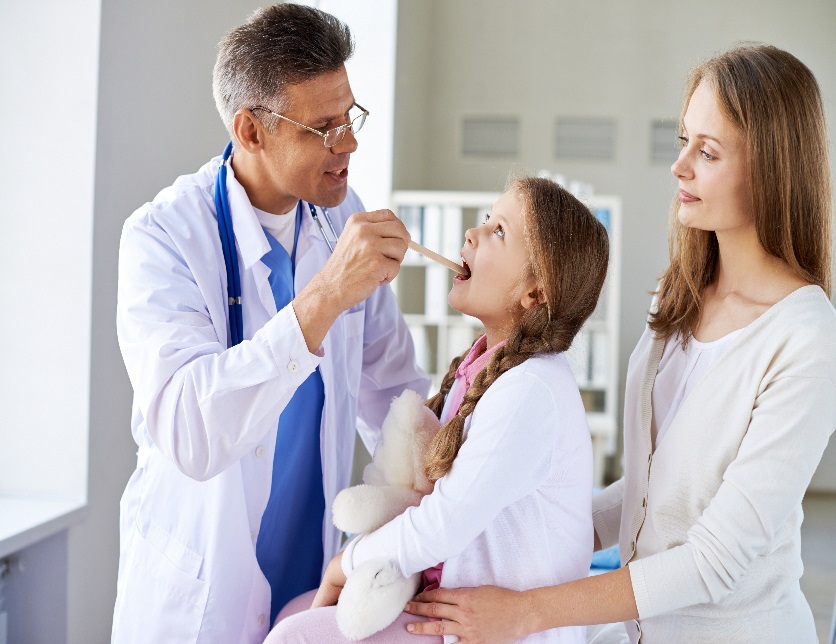 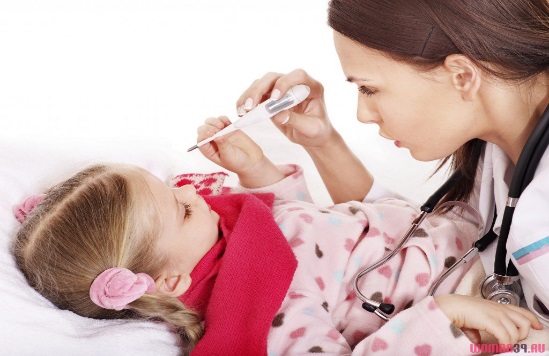 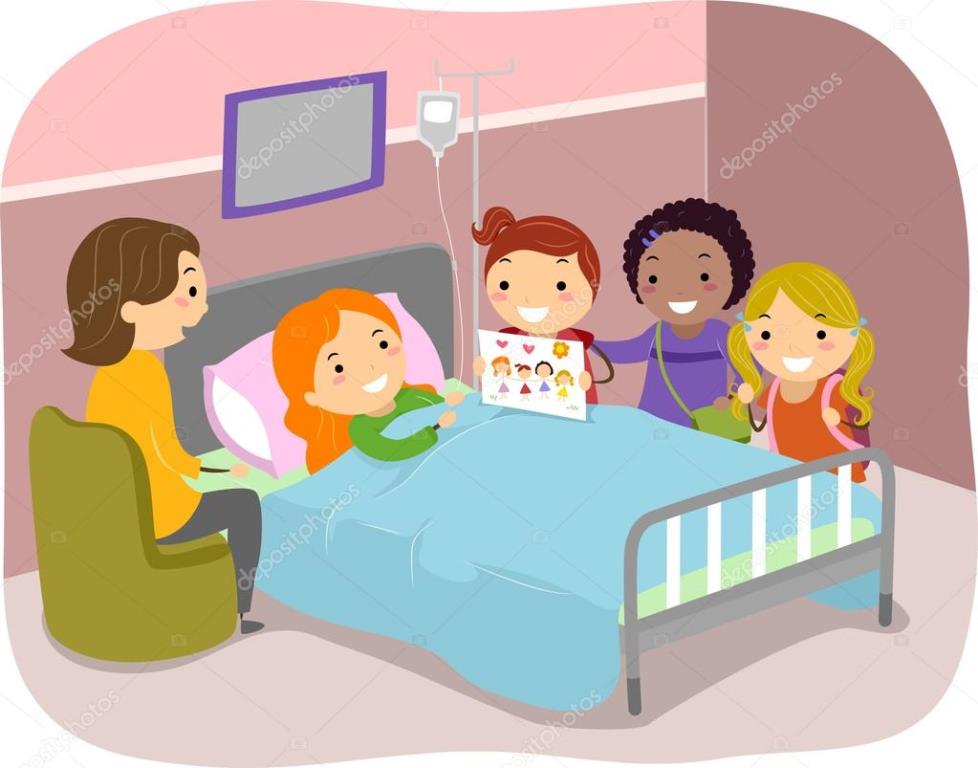 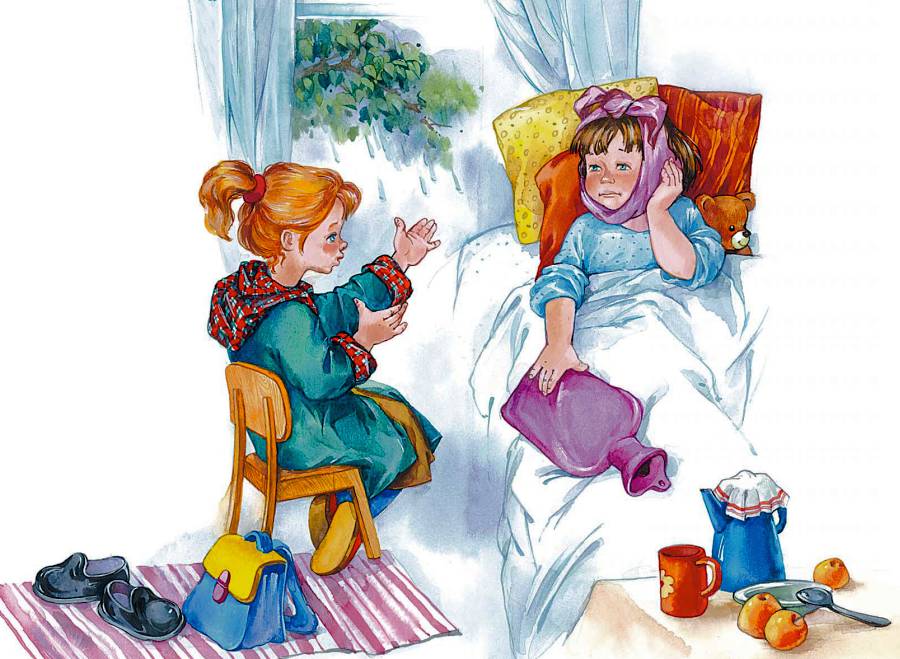 4. Окуусуна кимдер жардам беришти?










Силер курбуларыңарга жардам бересиңерби?
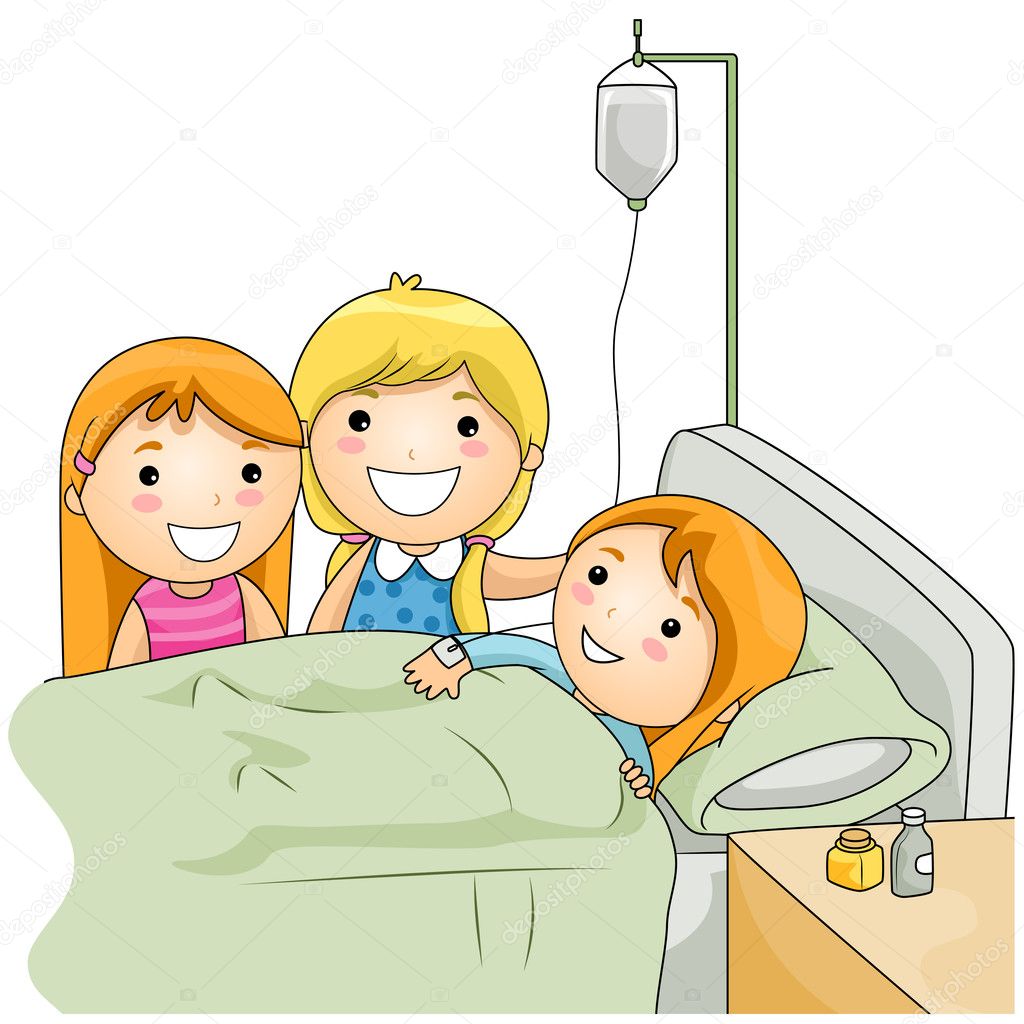 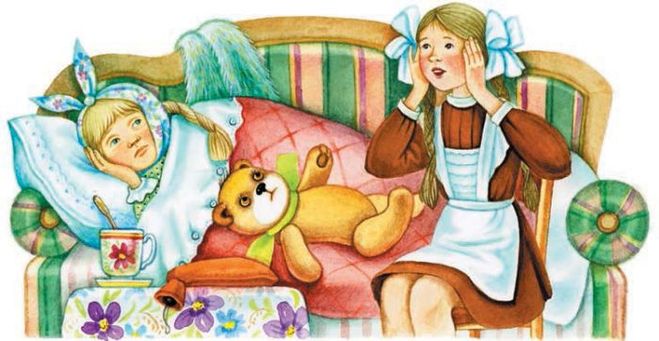 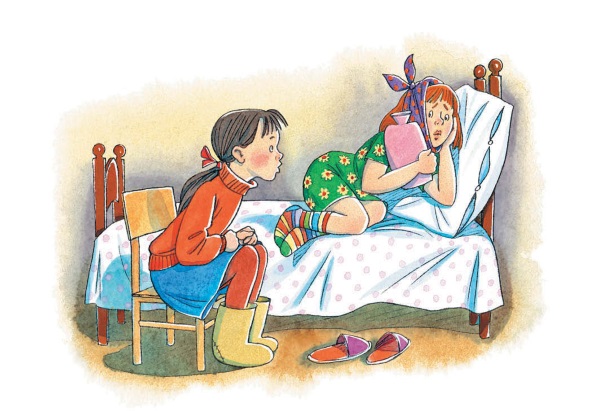 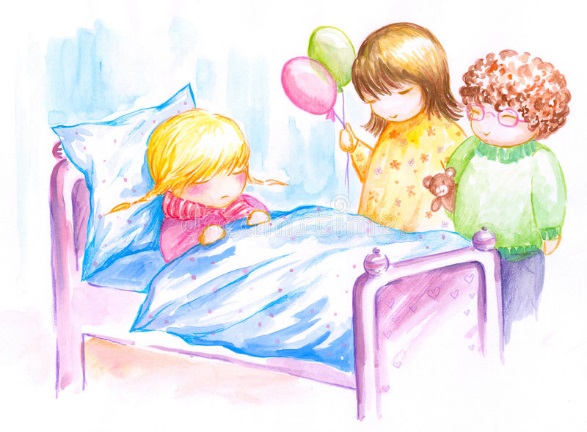 Билип ал!
 Ден соолук байлыктан кымбат.
Үйгө тапшырма:4- көнүгүү, 130-бет
Берилген этиштерди жактайбыз жана
этиштердин терс формасын жасабыз
Мисалы: Мен жөтөлгөн жокмун.
Биз жөтөлгөн жокпуз. 
Мен чүчкүрүп жатам.
Мен чүчкүргөн жокмун.
Көңүл бурганыңарга ыракмат!
Ден соолукта болуп, өзүңөргө кам көргүлө!
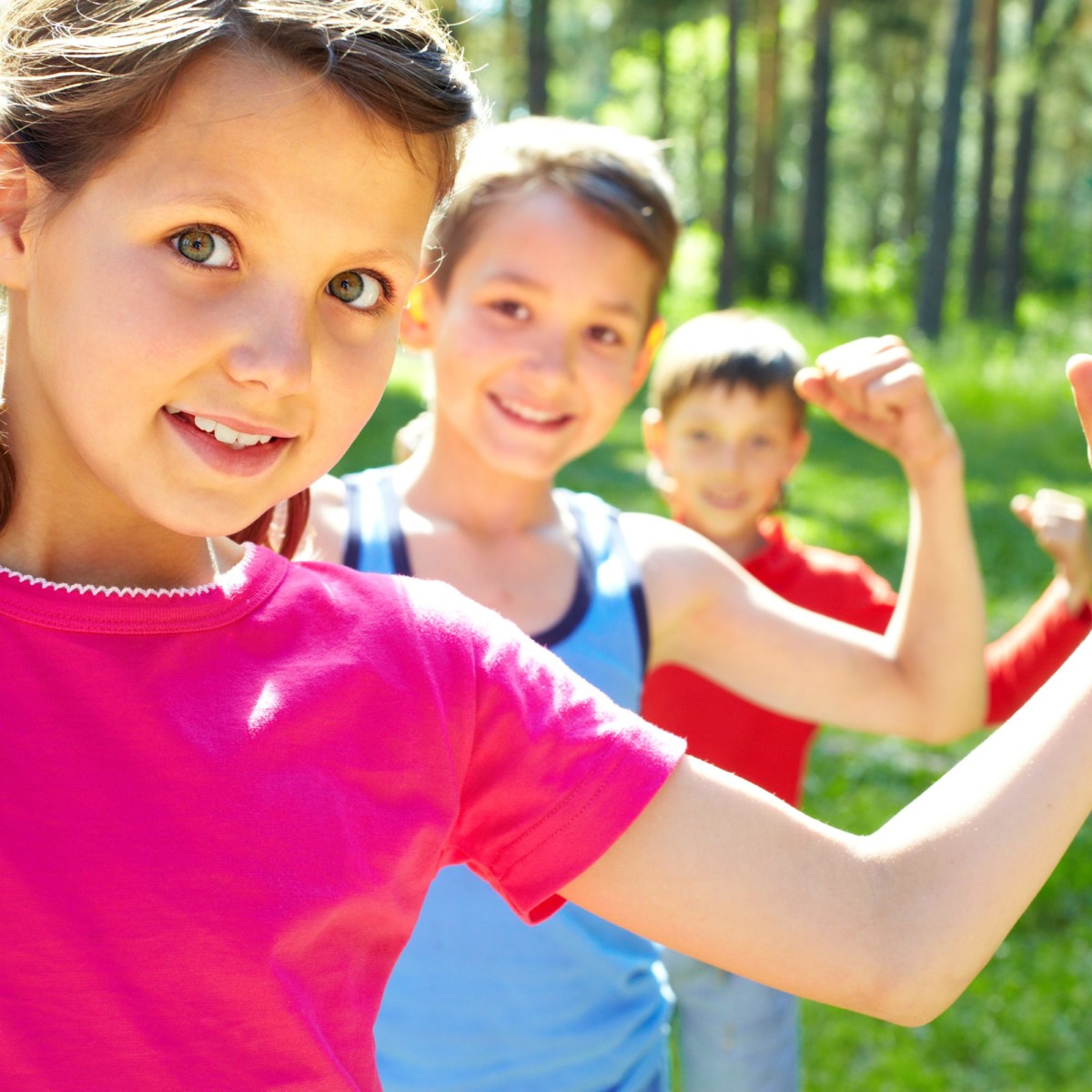